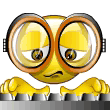 Количество информациикак мера уменьшения неопределённости знания.
Модуль 1, урок 3
Заморочки из бочки
Учитель просит трёх учеников задать ему один и тот же вопрос: «Идёт ли на улице дождь?» Первому ученику учитель отвечае «Да», второму – «Yes», а третьему просто кивает головой. 
Получил ли каждый из учеников информацию? 
Одинаковое ли количество информации в каждом случае?
Два подхода 
к измерению 
информации
Содержательный 
подход
Алфавитный
подход
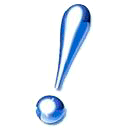 Содержательный подход подразумевает оценку содержания полученной информации с точки зрения её полезности.
«Информация – 
    это снятая неопределённость»
Клод Шеннон

Как вы понимаете это определение?
Что означает слово НЕОПРЕДЕЛЁННОСТЬ?
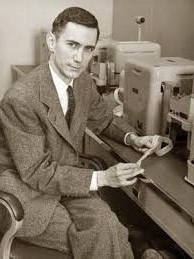 Под  информацией Клод Шеннон  понимал не любые сведения, а лишь те, которые  снимают полностью или уменьшают существовавшую до её получения неопределённость (неизвестность) какой-либо ситуации.
Количество информации – 
     мера уменьшения неопределенности знания при получении информационного сообщения.
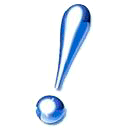 Вопрос - ответ
Лампочка включена?
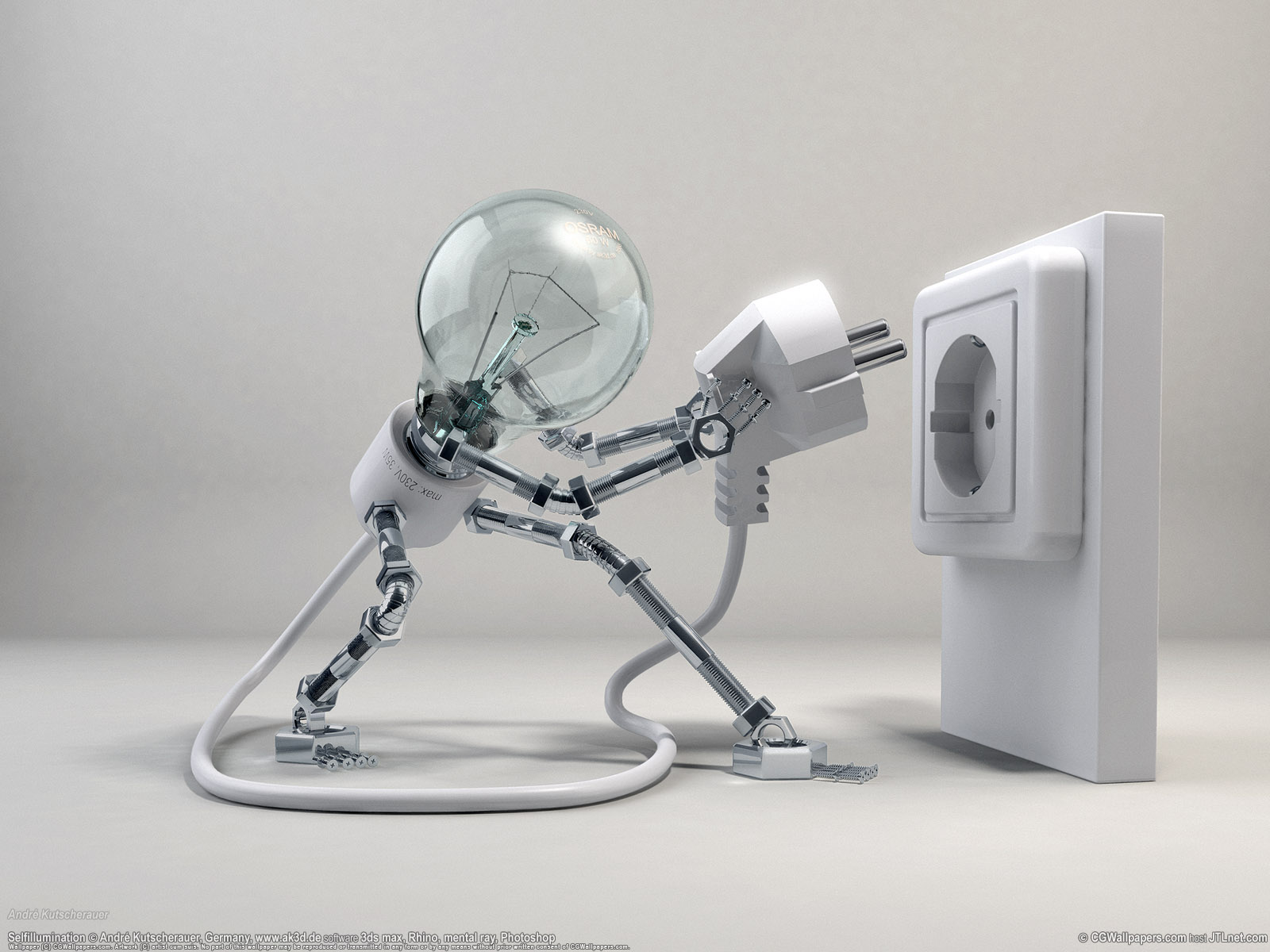 НЕТ
ДА
[Speaker Notes: Лампа-робот http://kolyan.net/uploads/posts/2011-02/1298546176_wallpaper_andre_kutscherauer_01_1600x1200.jpg]
Есть ли жизнь на Марсе?
НЕТ
ДА
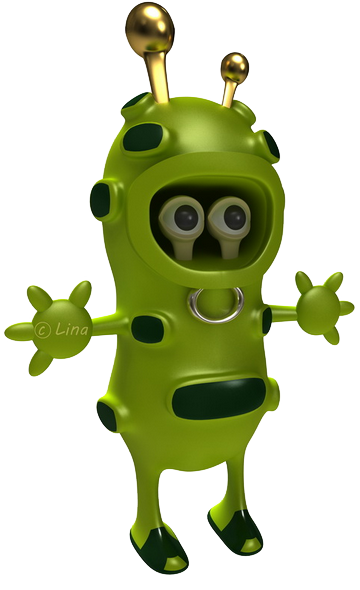 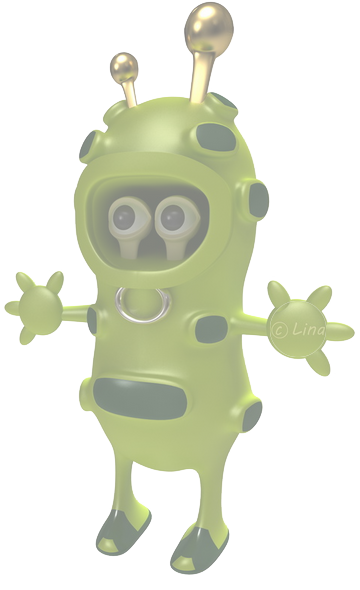 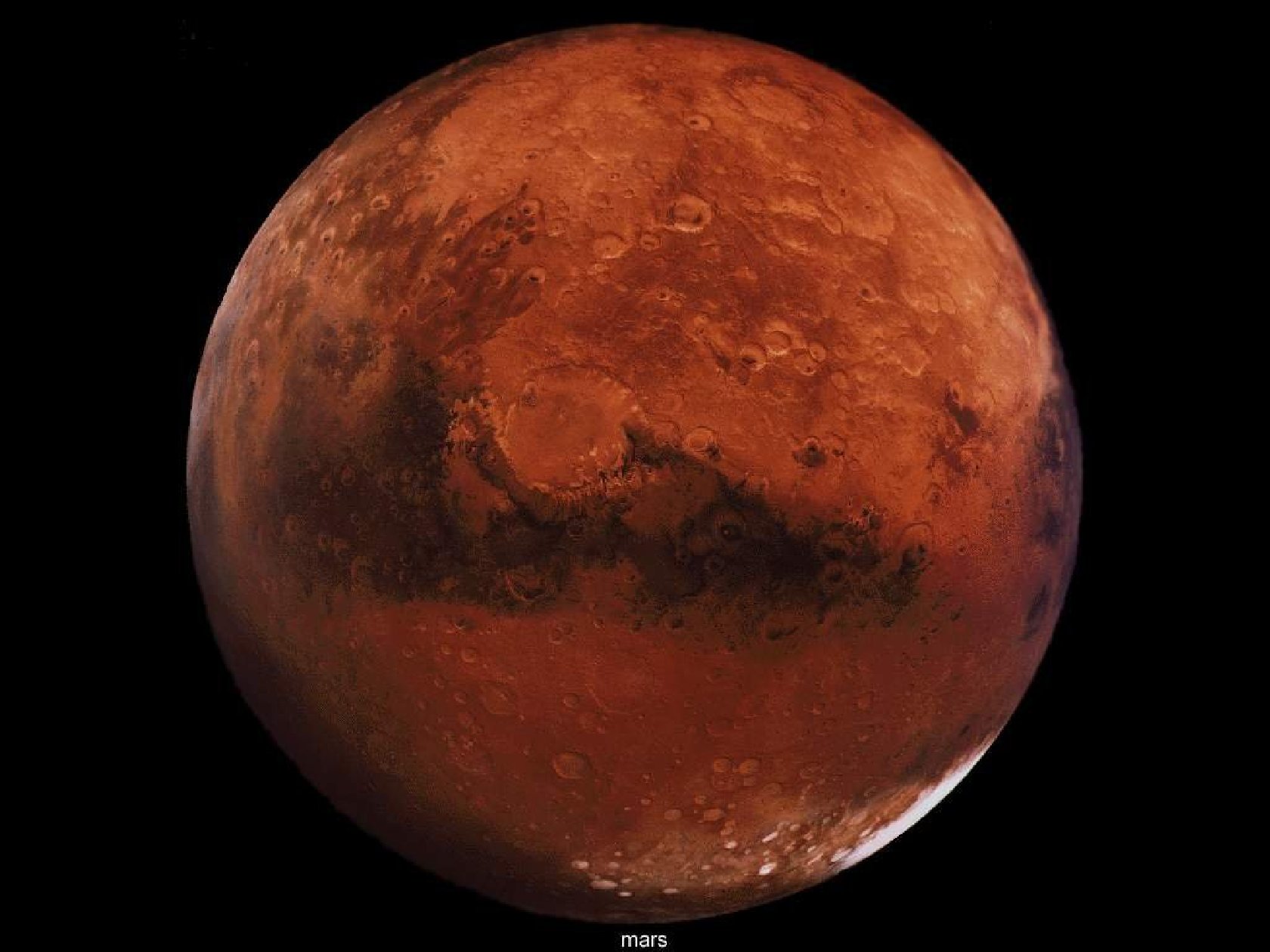 [Speaker Notes: Марс: http://www.mega-tapety.info/resize/kosmos-planety-1680-1260-1187.jpg
Марсианин: http://freelancehunt.com/freelancer/lina0486.html (Лина Шафеева)]
За минимальную единицу измерения количества информации принимают  количество информации, содержащееся в информационном сообщении, уменьшающем неопределенность знания в два раза, т.е. в сообщениях вида:
Да /Нет 
Истина / Ложь
Включено / Выключенои т.п.
1 бит
[Speaker Notes: Угринович. 8 класс. П.1.2.3.]
Сообщение, уменьшающее неопределенность знаний в два раза, несет 1 бит информации.
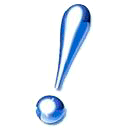 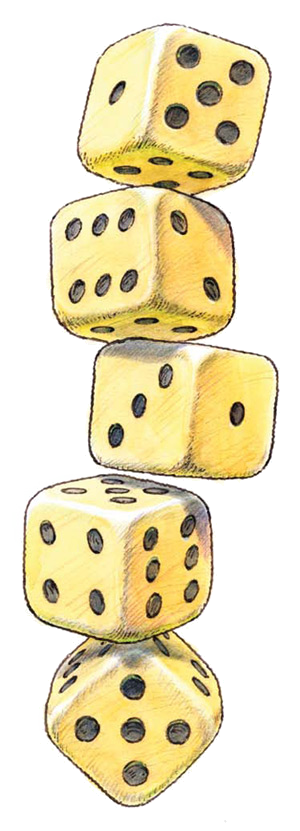 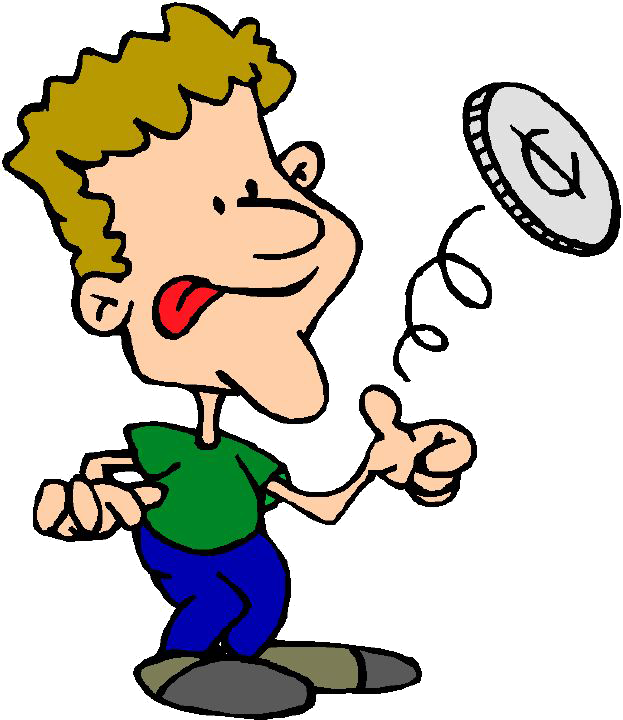 Например,
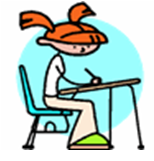 Сдача зачета или экзамена

«Зачет»    «незачет»?          «2»   «3»   «4»  «5»?
1 бит
2 бита
Сообщение, уменьшающее неопределенность знаний в 2 раза несет 1 бит информации.
Формула количества информации
N – 
количество возможных событий
i – 
количество информации в сообщении

В примерах:
с монетой     –   N=2,   i=1
c оценкой    –     N=4,   i=2
с 8 полками   –  N=8,   i=3
с 16 полками  – N=16, i=4
Книжная полка в шкафу
3 бита
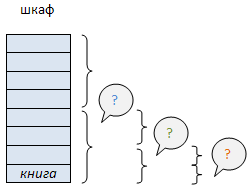 8 полок
4 бита
16 полок
2i=N
Решение задач
Сколько информации вы получаете?
1  бит
0  бит
Решение задач
Вас попросили встретить родственников, которые приезжают на поезде, и сообщили, что они едут в 8 вагоне. 
Какое количество информации вы получили, если известно, что в поезде 16 вагонов?
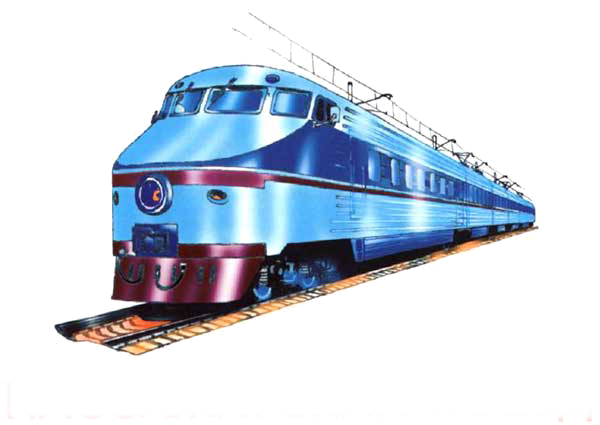 N = 16, i - ?
2I = N 
2I = 16
24 = 16
i = 4 бита
Решение задач
Сообщение о том, что Олег живет на 10 этаже, несет 4 бита информации. Сколько этажей в доме?
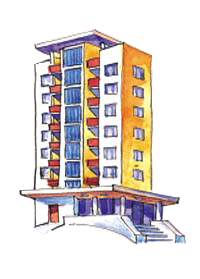 N - ? , i = 4
24 = N 
24 = 16
N = 16 этажей
Задачи
Проводится лотерея «5 из 64». Первым достали шар с №8. Сколько информации в этом сообщении? (6 бит)
 При угадывании целого числа в диапазоне   от 1 до N было получено 6 бит информации. Чему равно N? (64)
Сообщение о том, что ваш друг живёт на 5-м этаже, несёт 4бита информации. Сколько этажей в доме? (16)